Appositives and Appositive Phrases
They modify and describe!
Appositives…
are a noun or pronoun.
are placed beside another noun or pronoun to identify or describe it.
give us extra information about the noun or pronoun.
Example of an Appositive
For example:The doctor, Jimmy Stabb, was the most confident person I ever knew. 
Jimmy Stabb is a noun.
It’s modifying the noun “doctor.”
It’s placed beside the noun it is modifying. 
And it gives us extra information.
An appositive phrase…
is a noun or noun phrase added to a sentence that redefines or clarifies the subject. 
gives additional information or meaning that is nonessential.
can be added to, or removed from, a sentence without affecting the syntax of the sentence.
[Speaker Notes: Is an appositive and its modifiers
does not change the grammar of the original sentence.]
Example of an Appositive Phrase
Leonardo da Vinci, an Italian painter known for his artworks, was also an architect, engineer, and scientist. 
APPOSITIVE PHRASE:, an Italian painter known for his artworks,
WITHOUT THE APPOSITIVE PHRASE:
Leonardo da Vinci was also an architect, engineer, and scientist.
Appositive Phrases
When nonessential information is added to a sentence using an appositive expression, it is usually separated from the main sentence using commas.
At the beginning of a sentence:    _______  ,
In the middle of a sentence:      ,   _______  ,
At the end of a sentence:           ,   _______  .
Appositive Phrases
Examples in the middle of a sentence:
Riley, the police officer, took the highway to save time.
WITHOUT APPOSITIVE: Riley took the highway to save time.
Queen Elizabeth, who rules England, is a well-known monarch. 
WITHOUT APPOSITIVE: Queen Elizabeth is a well-known monarch.
Sweetwaters, a nearby coffee shop, is always packed.
WITHOUT APPOSITIVE: Sweetwaters is always packed.
Write your own sentence with an appositive phrase!
[Speaker Notes: Prone to road rage, Aleesa has always hated traffic jams. 
Aleesa, prone to road rage, has always hated traffic hams. 
You may get along with Aleesa, a friend of mine who is also prone to road rage and hates traffic jams.]
Appositive Phrases
Examples at the end of a sentence: 
Meghan was talking to Carla, her childhood friend. 
WITHOUT APPOSITIVE: Meghan was talking to Carla.
She owed Aniket a free bubble tea, his favorite drink.
WITHOUT APPOSITIVE: She owed Aniket a free bubble tea.
The homework was due on Tuesday, my busiest day unfortunately. 
WITHOUT APPOSITIVE: The homework was due on Tuesday.
Write your own sentence with an appositive phrase!
[Speaker Notes: Longing for some time alone, Jillian finally found a place to reflect. 
Jillian, a lovely poet, needed some time away from people to do her best work. 
That morning I could finally watch the sun rise, my way of remembering that I am small and finite.]
Appositive Phrases
Examples at the beginning of a sentence: 
A man with a hard heart, Okeke refused to see his son.
WITHOUT APPOSITIVE: Okeke refused to see his son.
The city I call home, Detroit has a fascinating history. 
WITHOUT APPOSITIVE: Detroit has a fascinating history.
A laid back guy, Davey never lost his cool. 
WITHOUT APPOSITIVE: Davey never lost his cool.
Write your own sentence with an appositive phrase!
[Speaker Notes: The sweet puppy, soft as a cloud, ran towards me excitedly. 

Bean ran towards Missy, her new owner. 

Quick like lightning, Bean chased after the chipmunk.]
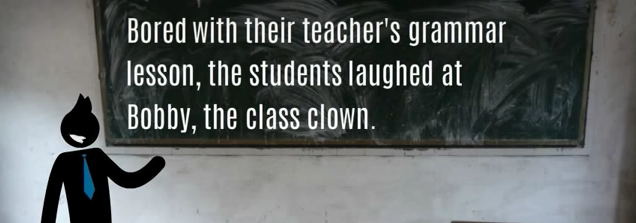 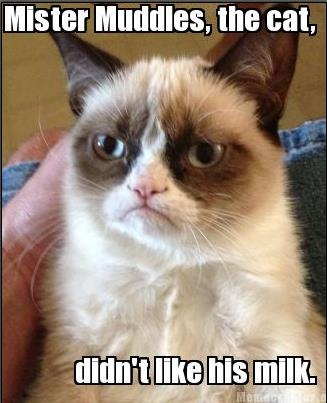 Side Note on Appositives
**If the appositive is set off by commas, that means we don’t really need it in the sentence to complete the meaning and it can be taken out.
Example: My mom, Maria, volunteers at the community garden.

**If the appositive does not have any commas around it, we NEED it in the sentence to complete the meaning.
Example: The book Catcher in the Rye is his favorite novel.